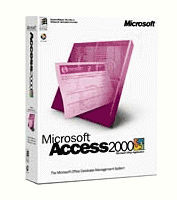 Databases
Databases
What do you think the word ‘database’ means?
Databases
What do you think the word ‘database’ means?
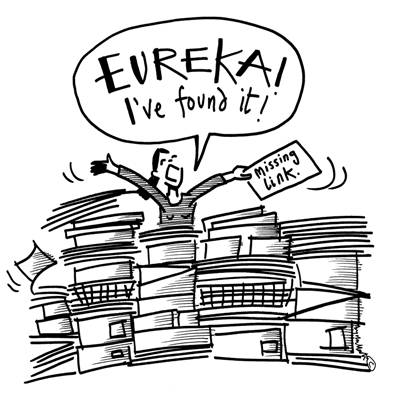 DEFINITION:
A database is a collection of data or information which is stored in a logical and structured way
Paper-based databases
Paper-based databases
Think of some advantages for paper-based databases
Paper-based databases
Think of some advantages for paper-based databases
Cheap to set up
Don’t need electricity, so will work if you have a power-cut
Don’t need a computer – which is expensive
Can carry them around with you
Don’t need training to learn how to use them
Paper-based databases
Think of some disadvantages for paper-based databases
Paper-based databases
Think of some disadvantages for paper-based databases
Can be lost
Can’t easily make back-up copies
Hard to update or make changes
Card systems can get in a muddle if cards not replaced in the correct order
Can take a while to search for a particular record
Computer-based databases
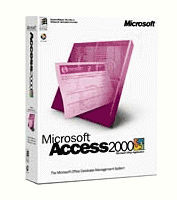 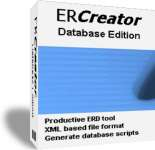 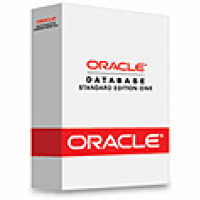 Computerised databases
Think of some advantages for computerised databases
Computerised databases
Think of some advantages for computerised databases
Can easily make back-up copies
Can easily make changes 
Can easily sort data into order e.g. alphabetic
Can search for particular records very quickly
Can import or export data to/from other packages
Computerised databases
Think of some disadvantages for computerised databases
Computerised databases
Think of some disadvantages for computerised databases
Can be expensive to set up if you have to get a professional to make it
If there is a power-cut, you can’t use it
You need to have a computer
Cannot carry it around with you – unless you take a computer
You often need training to learn how to use them
Database Terms
Your school keeps a lot of information about every student.  
Think of some of the information they keep about you.
Database Terms
Your school keeps a lot of information about every student.  
Think of some of the information they keep about you.
parent’s names
allergies
name
address
illnesses
phone number
doctor’s name
d.o.b.
Field
name
Each of these is one piece of information about you.
address
d.o.b.
doctor’s name
Each of these different types of information is called a ‘Field’
parent’s names
phone number
illnesses
allergies
Field
field
field
field
Field
A shop selling DVDs has a database.  
What would be the field names in their database?
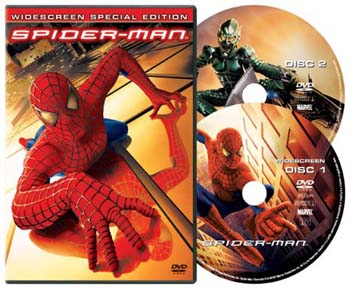 Field
A shop selling DVDs has a database.  
What would be the field names in their database?
title of DVD
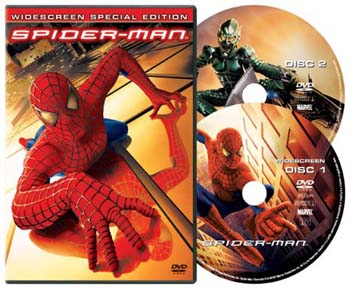 Running time
genre
price
how many in stock
actors
Record
All of the ‘fields’ are put together to make a ‘record’
A ‘record’ is all of the data about one person or one thing.
Record
record
record
Record
field
record
File
All of the ‘records’ are stored together as a ‘file’
file
Database Terms
A ‘database’ is a collection of data or information which is stored in a logical and structured way
A ‘field’ is one type or piece of information
A ‘record’ is all of the information about one person or one thing
A ‘file’ is the collection of all the database records on one topic or subject